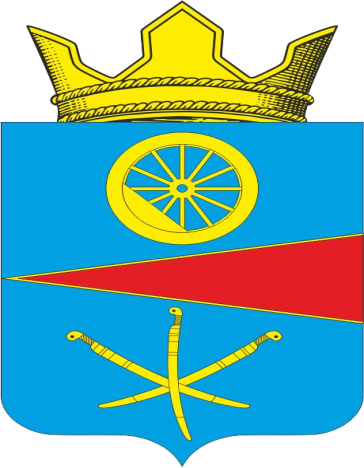 Бюджет Тацинского сельского поселения на 2019 год и плановый период 2020 и 2021 годы
Основа формирования местного
 бюджета на 2019 год и на плановый 
период 2020 и 2021 года
прогноз  социально-экономического      развития Тацинского   сельского поселения
(Постановление администрации Тацинского сельского поселения от 07.07.2018 № 134)
Муниципальные программы Тацинского сельского поселения
основные направления бюджетной и налоговой политики Тацинского сельского поселения на 2019-2021 годы (постановление Главы Тацинского сельского поселения  от 01.11.2018г. № 234)
Особенности  бюджетана 2019 год и на плановый период 2020 и 2021 годов
Доходы бюджета сформированы с учетом изменений, внесенных в бюджетное и налоговое законодательство
Расходы сформированы на основе вновь принятых муниципальных
 программ Тацинского сельского поселения
Параметры местного бюджета сформированы с учетом бюджетного эффекта, 
предварительно спрогнозированного в соответствии с Планом мероприятий по 
росту доходного потенциала  Тацинского сельского поселения , 
оптимизации расходов  местного бюджета и сокращению 
Муниципального  долга поселения до 2020 года
Обеспечение реализации Указа Президента Российской Федерации 
от 07.05.2018   No 204 «О национальных целях и стратегических задачах
развития Российской  Федерации на период до 2024 года»
Основные приоритеты бюджетной политики:
обеспечение наполняемости  бюджета собственными доходами
Формирование 
расходов с 
учетом их 
оптимизации и 
повышения 
эффективности
стабильность налоговых и неналоговых условий
инвестирование в человеческий капитал
Обеспечение социального 
благополучия населения
Экономический рост
пути реализации бюджетной политики
Показатели прогноза социально экономического развития Тацинского поселения
Основные характеристики бюджета Тацинского сельского поселения на 2019-2021 годы
Культура и ФК
700,0
Единый с/х налог
1400,0
Основные параметры местного бюджета  на 2019 год
Налог на доходы физических лиц
5320,0
Доходы бюджета
18028,4
Расходы бюджета 
18028,4
Налоги  на имущество 
4729,2
Благоустройство
6556,4
Социальная политика
373,2
Безвозмездные поступления
6081,7
Иные доходы
497,5
Иные расходы
10398,8
Налоговые льготы Тацинского сельского поселения (земельный налог)
1) Героев Советского Союза, Героев Российской Федерации, Героев Социалистического труда и полных кавалеров ордена Славы, Трудовой Славы и «За службу Родине в Вооруженных Силах СССР»;
2) инвалидов I и II группы;
3) ветеранов Великой Отечественной Войны, инвалидов Великой Отечественной Войны; 
4) граждан, подвергшихся воздействию радиации вследствие катастрофы на Чернобыльской АЭС и других радиационных аварий на атомных объектах гражданского или военного назначения, а также в результате испытаний, учений и иных работ, связанных с любыми видами ядерных установок, включая ядерное оружие и космическую технику;
5) граждан Российской Федерации, проживающих на территории Тацинского сельского поселения не менее чем 5 лет, предшествующих дате подачи заявления о бесплатном  предоставлении земельного участка в собственность, имеющие трех и более несовершеннолетних детей и совместно проживающие с ними;
6) граждан Российской Федерации, проживающих на территории Тацинского сельского поселения не менее 5 лет, предшествующих дате подачи за-явления о бесплатном предоставлении земельного участка в собственность, имеющих трех и более усыновленных (удочеренных), а также находящихся под опекой и попечительством детей (при условии воспитание этих детей не менее 3 лет), и совместно проживающие с ними;
7) граждан Российской Федерации, проживающих на территории Тацинского сельского поселения, имеющих в составе семьи ребенка-инвалида.
Налоговые льготы Тацинского сельского поселения (налог на имущество физических лиц)
Установить налоговые ставки по налогу на имущество физических лиц исходя из кадастровой стоимости объекта налогообложения в следующих размерах:  (за 2018 год)
Освободить от уплаты налога на имущество граждан Российской Федерации, проживающих на территории Тацинского сельского поселения, имеющих в составе семьи детей-инвалидов, совместно проживающих с ними. 
 Налоговые льготы предоставляется с учетом положений  статьи 407 Налогового кодекса Российской Федерации.
Налоговые и неналоговые доходы бюджета на 2019-2021 годы
СТРУКТУРА НАЛОГОВЫХ И НЕНАЛОГОВЫХ ДОХОДОВ БЮДЖЕТА В 2019 ГОДУ
Структура расходов по разделам бюджетной классификации (тыс.руб.)
Структура расходов по разделам бюджетной классификации 2019 год (%)
Структура муниципальных программ Тацинского поселения на 2019 год
Муниципальная программа Тацинского сельского поселения «Обеспечение общественного порядка и противодействие преступности»
Основные цели программы
повышение качества и результативности реализуемых мер по охране общественного порядка, снижение уровня преступности, противодействию терроризму и экстремизму.
Средства местного бюджета
Муниципальная программа Тацинского сельского поселения «Защита населения и территории от чрезвычайных ситуаций, обеспечение пожарной безопасности и безопасности на водных объектах»
Основные цели программы
Минимизация социального и экономического ущерба, наносимого населению, экономике и природной среде от чрезвычайных ситуаций природного и техногенного характера, пожаров и происшествий на водных объектах
Средства местного бюджета
Основные задачи муниципальной программы
обеспечение эффективного предупреждения, деятельности  и ликвидации чрезвычайных ситуаций природного и техногенного характера, пожаров, происшествий на водных объектах, а также ликвидации последствий террористических акций
обеспечение и поддержание высокой готовности сил и средств систем гражданской обороны, защиты населения и территорий от чрезвычайных ситуаций природного и техногенного характера, обеспечения пожарной безопасности и безопасности людей на водных объектах
развитие системы обеспечения промышленной безопасности
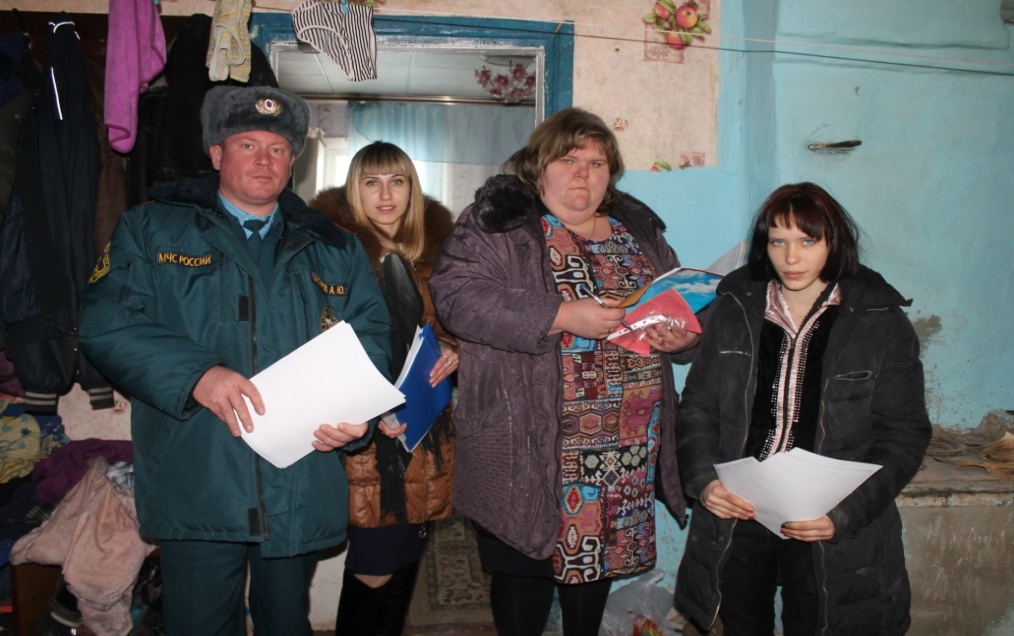 Муниципальная программа «Управление муниципальными финансами и создание условий для эффективного управления муниципальными финансами»
Основные цели программы
1. Создание условий для обеспечения долгосрочной сбалансированности и устойчивости местного бюджета
2. Формирование расходных обязательств с учетом их оптимизации и повышения эффективности
3. Нормативное правовое регулирование бюджетного процесса, своевременная и качественная подготовка проекта решения о бюджете поселения на очередной финансовый год и плановый период.
4. Организация исполнения местного бюджета, формирование бюджетной отчетности
Целевые показатели муниципальной программы Тацинского сельского поселения
1. Объем налоговых и неналоговых доходов консолидируемого бюджета Тацинского сельского поселения, тыс. рублей
2. Доля расходов местного бюджета, формируемых в рамках муниципальных программ поселения, в общем объеме расходов местного бюджета, процентов
 3. Своевременное внесение проекта решения о бюджете поселения на очередной финансовый год и плановый период и об отчете об исполнении  бюджета поселения, в сроки, установленные БК РФ, да/нет.
4. Исполнение расходных обязательств поселения, %.
Муниципальная программа Тацинского сельского поселения «Обеспечение качественными жилищно-коммунальными услугами населения Тацинского поселения»
Основные цели программы
-повышение качества и надежности предоставления жилищно-коммунальных услуг населению поселения
Средства местного бюджета
Муниципальная программа Тацинского сельского поселения   «Благоустройство»
Основные цели программы
-повышение эстетического уровня жизни  населения Тацинского сельского поселения;
- повышение уровня внешнего благоустройства и санитарного содержания Тацинского сельского поселения.
Средства местного бюджета
Муниципальная программа Тацинского сельского поселения «Развитие культуры»
Основные цели программы
-Сохранение культурного и исторического наследия Тацинского сельского поселения, обеспечение доступа граждан к культурным ценностям и участию в культурной жизни, реализация творческого потенциала населения Тацинского сельского поселения.
Средства местного бюджета
Основные ЗАДАЧИ и мероприятия  муниципальной программы
Создание единого культурного пространства Тацинского сельского поселения, обеспечение доступа граждан к культурным ценностям и участию в культурной жизни, реализация творческого потенциала;
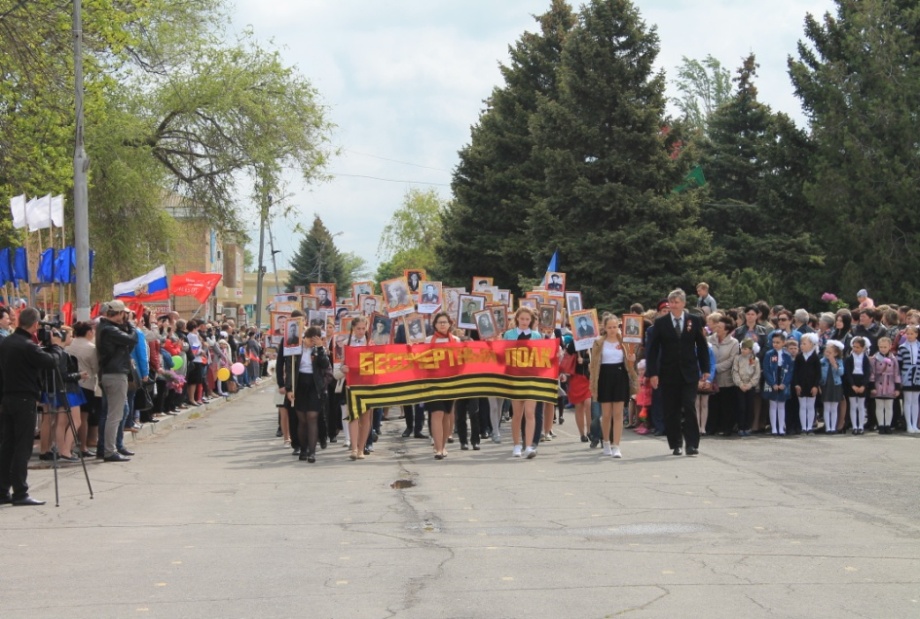 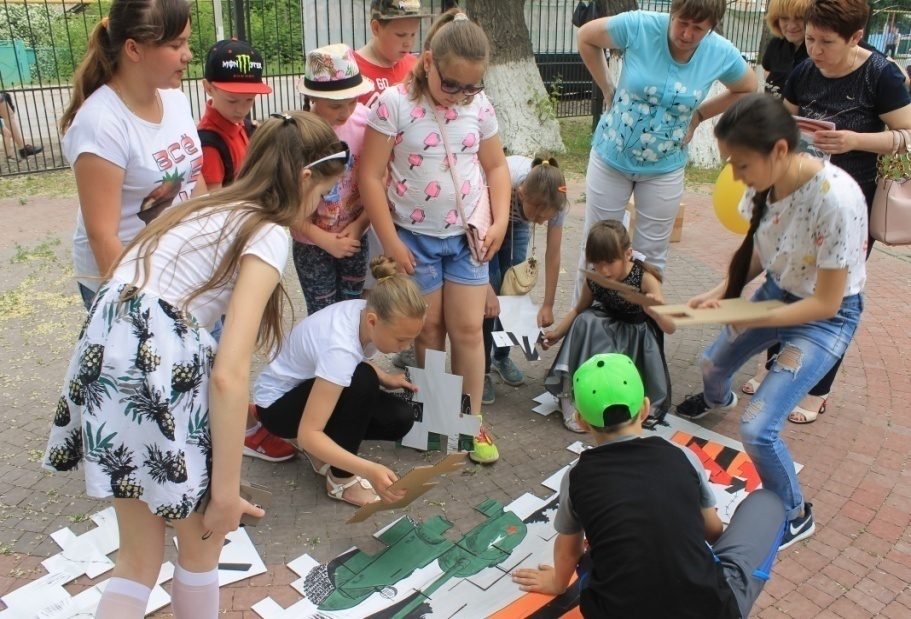 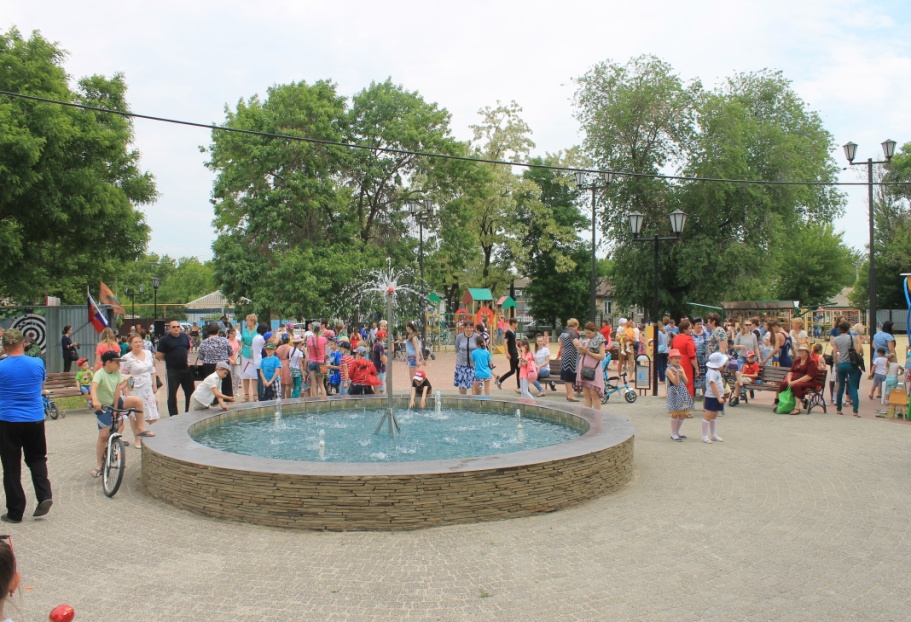 Эффективное использование средств местного бюджета Тацинского сельского поселения.
Муниципальная программа Тацинского сельского поселения «Развитие физической культуры и спорта»
Основные цели программы
-Создание условий, обеспечивающих повышение мотивации жителей Тацинского поселения к регулярным занятиям физической культурой и спортом и ведению здорового образа жизни
Средства местного бюджета
Основные ЗАДАЧИ и мероприятия муниципальной программы Тацинского сельского поселения «Развитие физической культуры и спорта»
Повышение интереса населения к занятиям
 физической культурой и спортом в поселении
разработка и реализация комплекса мер по пропаганде физической культуры и спорта как важнейшей составляющей здорового образа жизни
Принимать участие к поэтапному внедрению  
Всероссийского физкультурно-спортивного комплекса «Готов к труду и обороне»
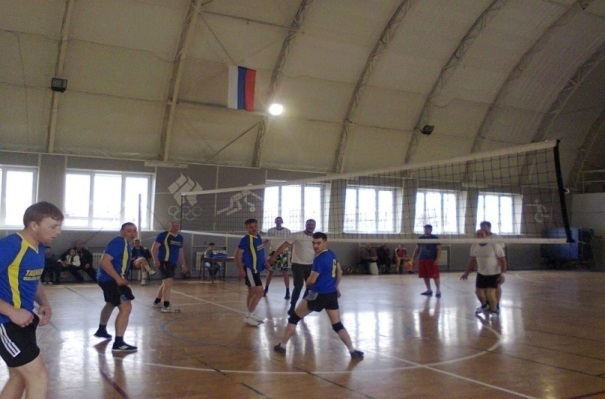 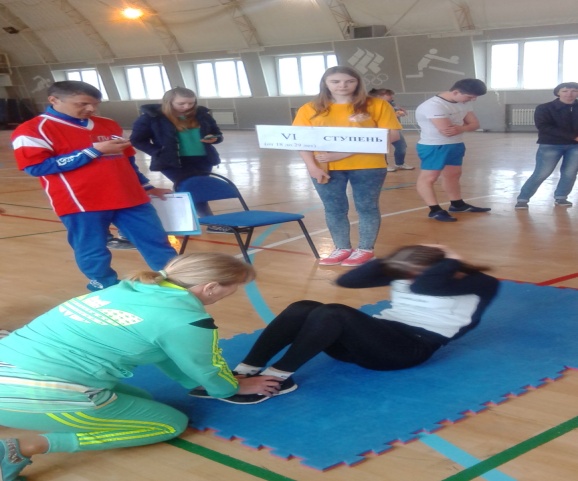 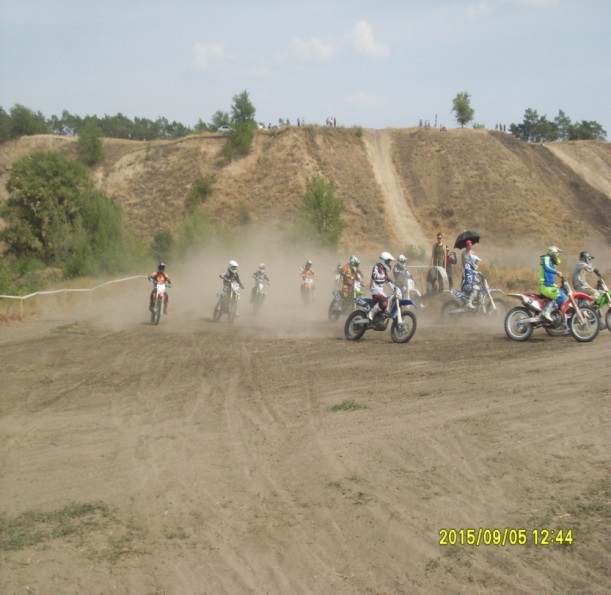 Муниципальная программа Тацинского сельского поселения «Обеспечение доступным и комфортным жильем населения Тацинского сельского поселения»
Основные цели программы
-повышение качества жизни отдельных категорий населения
Средства местного бюджета  и иные межбюджетные  трансферты
Муниципальная программа Тацинского сельского поселения «Формирование современной городской среды на территорииТацинского сельского поселения»
Основные цели программы
повышение качества и комфорта проживания населения на территории Тацинского сельского поселения
Средства местного бюджета и иные межбюджетные трансферты
Основные задачи муниципальной программы
создание условий для повышения заинтересованности граждан, организаций и иных лиц в реализации мероприятий по благоустройству территории муниципального образования «Тацинское сельское поселение»
увеличение количества благоустроенных дворовых территорий многоквартирных домов Тацинского сельского поселения
увеличение количества благоустроенных общественных территорий Тацинского сельского поселения
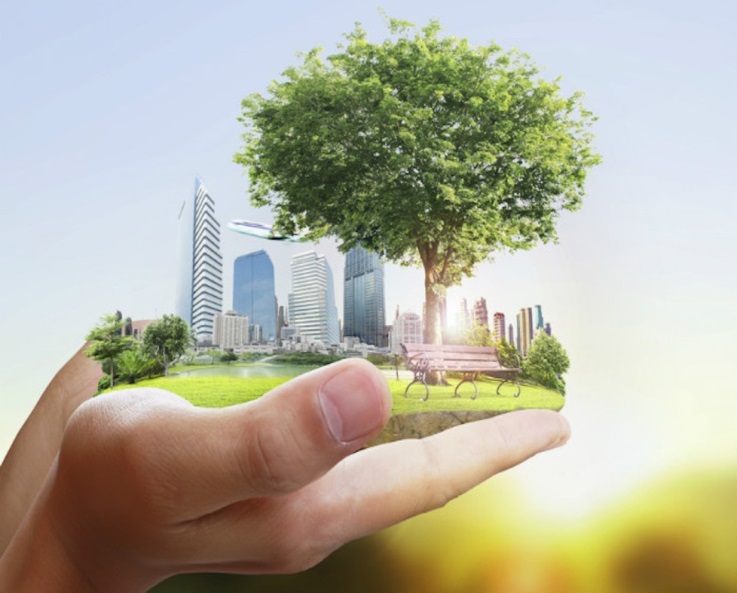 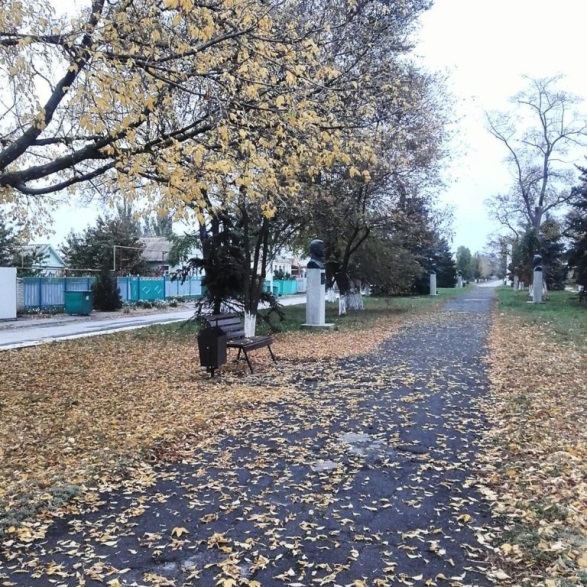 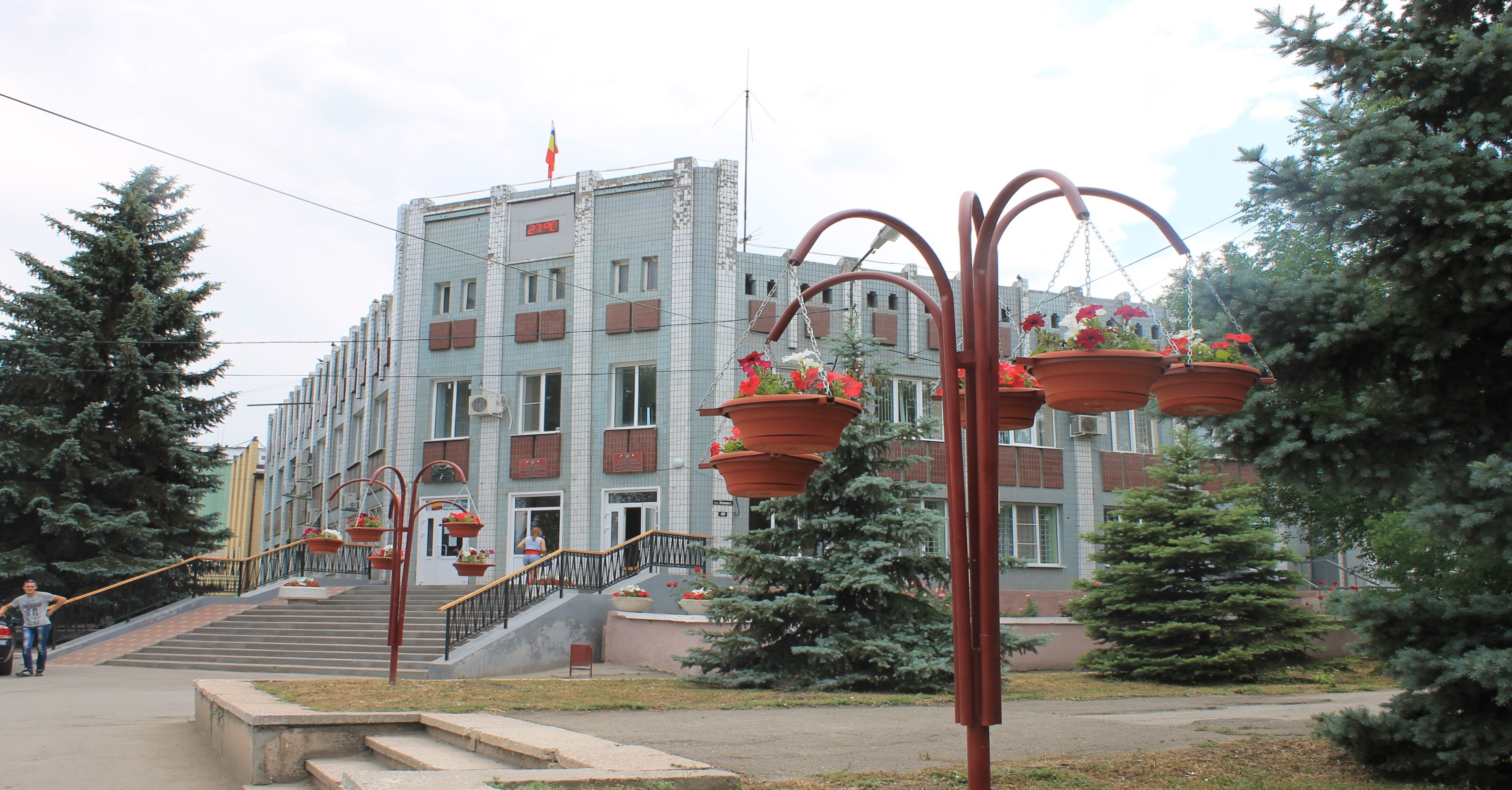 Предложенное  решение о бюджете на 2019 год и плановый период 
2020 и 2021 годов создаст дополнительные условия для выполнения
 поставленных Президентом России, Губернатором  области 
приоритетных задач.